BAROK, ROKOKO
Monika Michalová, Kristína Uhrínová
Rozdelenie:
Ranný 
Vrcholný
Neskorý (rokoko)
Architektúra
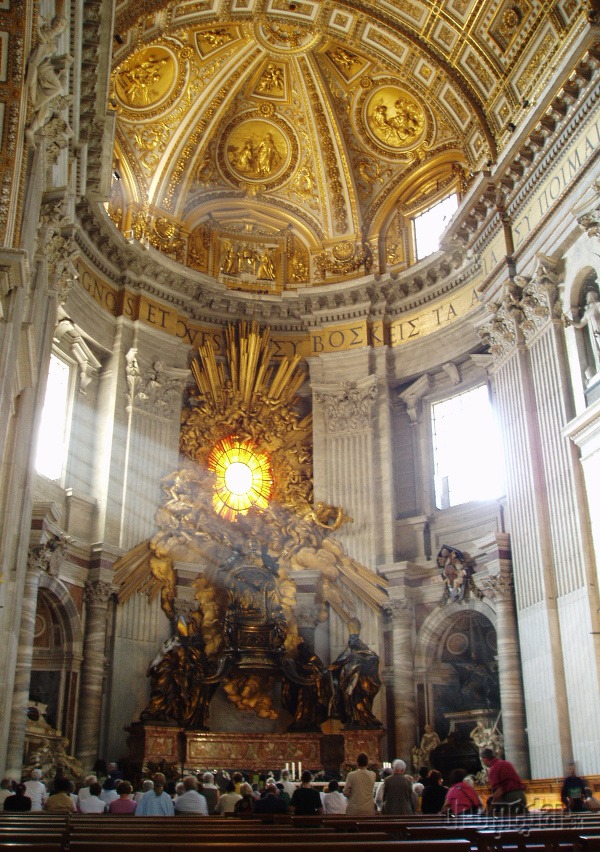 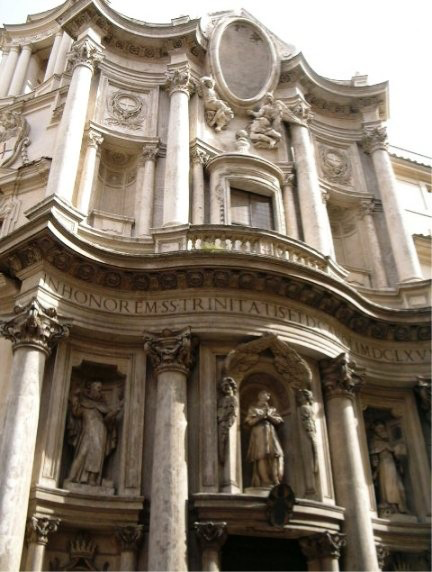 San Carlo Alle Quattro Fontane - Rím
Bazilika sv. Petra
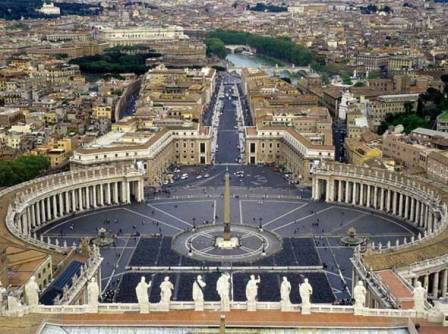 Mramorová sála - Belveder
Námestie sv. Petra - Rím
Interiér
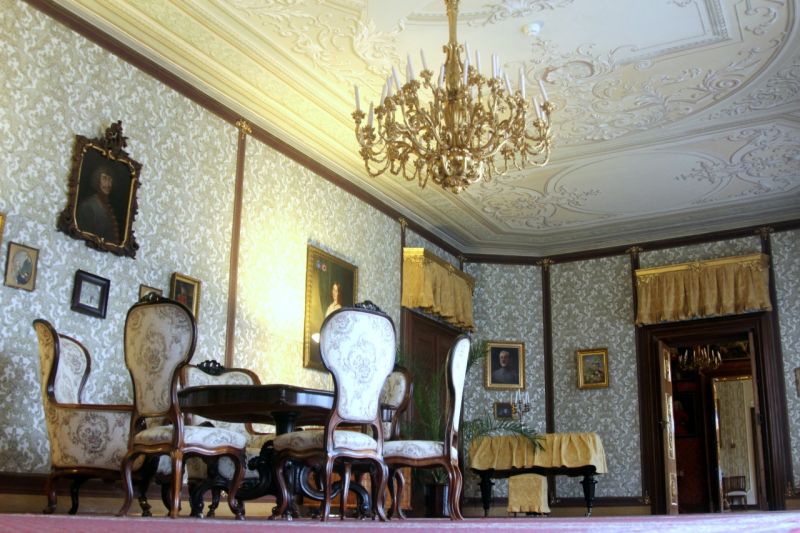 Maliarstvo
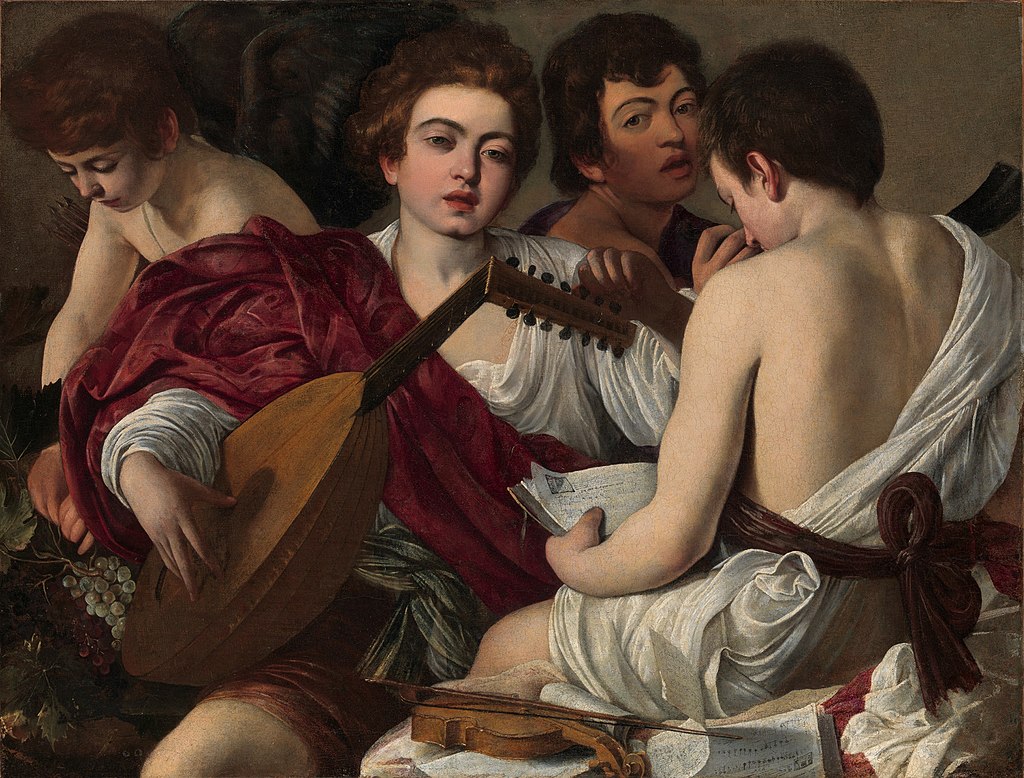 Peter Paul Rubens – Tri Grácie
Caravaggio -Muzicírujúci chlapci
Tizian
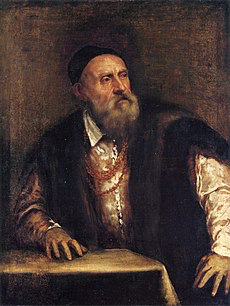 Únos Európy
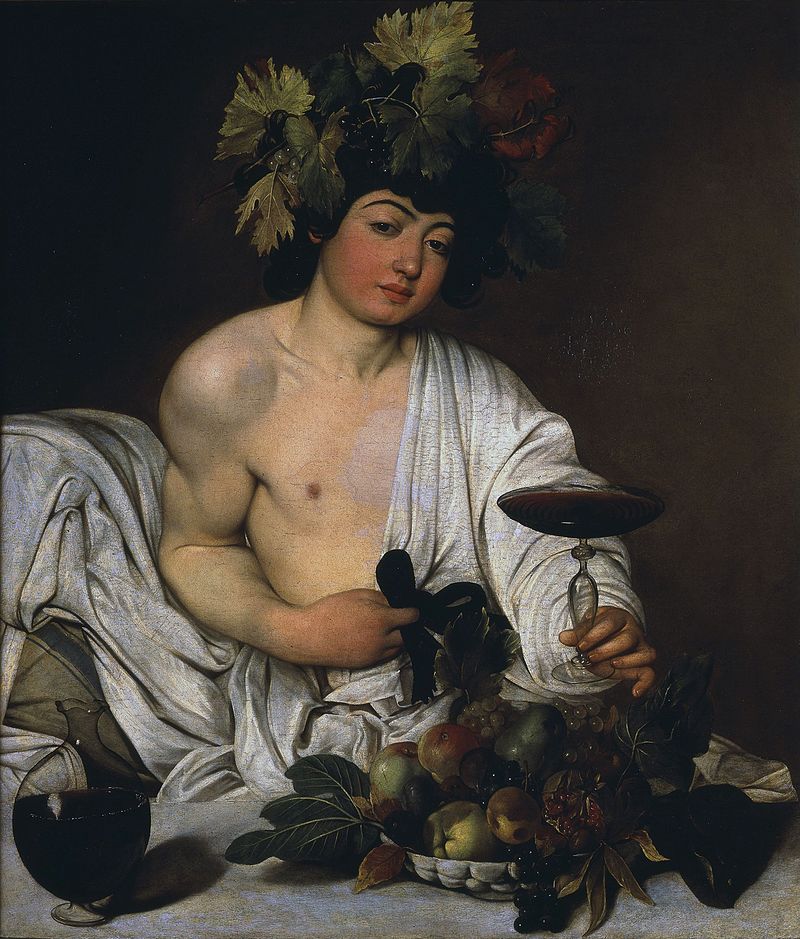 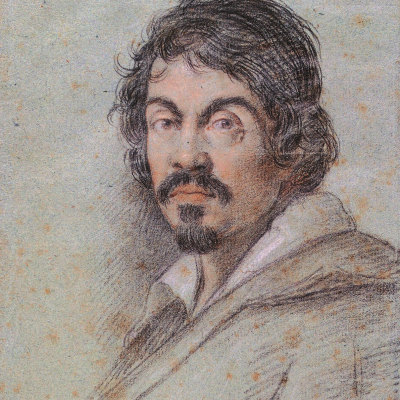 Michelangelo Merisi da Caravaggio
Bakchus
Chlapec uhryznutý jaštericou
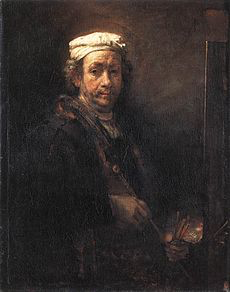 Peter Paul Rubens     											     Rembrandt
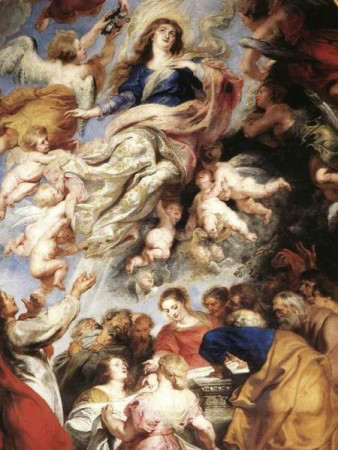 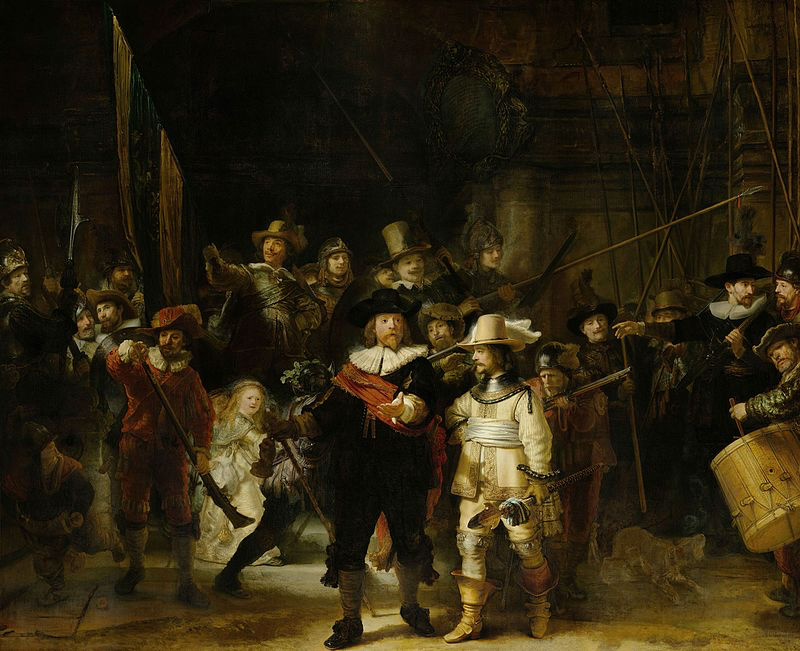 Sochárstvo
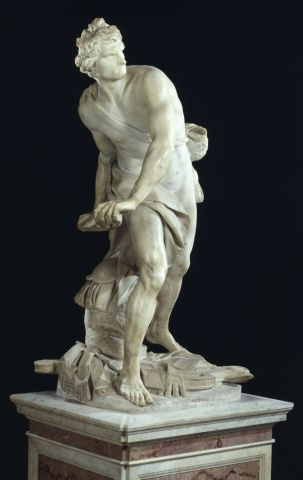 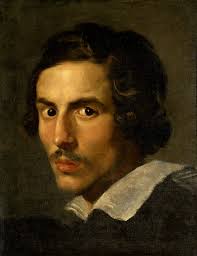 Gian Lorenzo Bernini
Extáza svätej Terézie
Dávid
Fontána štyroch riek - námestie Piazza Navona
Hudba a divadlo
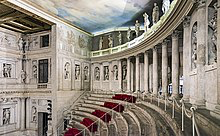 Teatro Olimpico, Vicenza, Taliansko
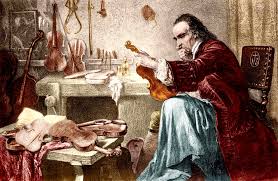 notový zápis
Antonio Giacomo Stradivari
Rokoko
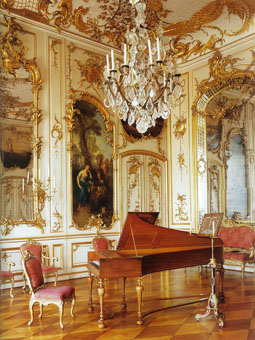 Katarínsky palác– Rusko
Ďakujeme za pozornosť